Мир насекомых
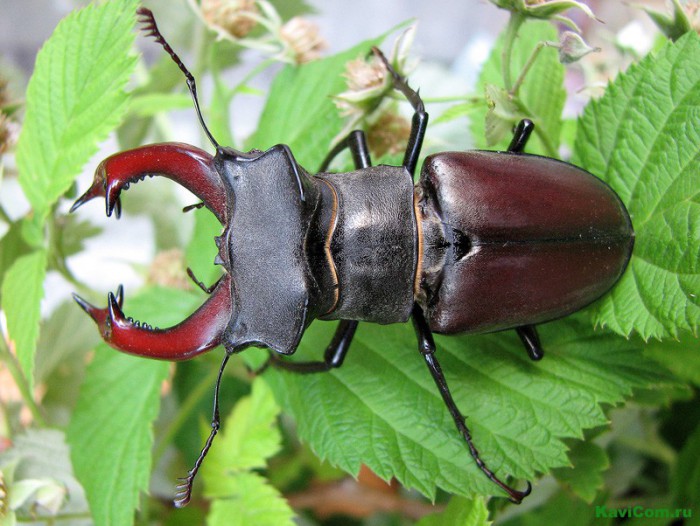 НАСЕКОМЫЕ
В мире существует больше видов насекомых,
чем видов всех других животных вместе взятых. 
Среди них имеются и страшные охотники,
и чемпионы по маскировке. Насекомые способны жалить, грызть и выделять яд.
НАСЕКОМЫЕ
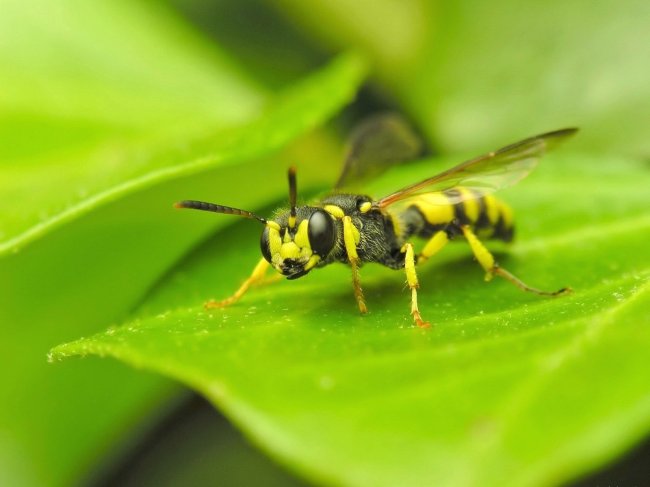 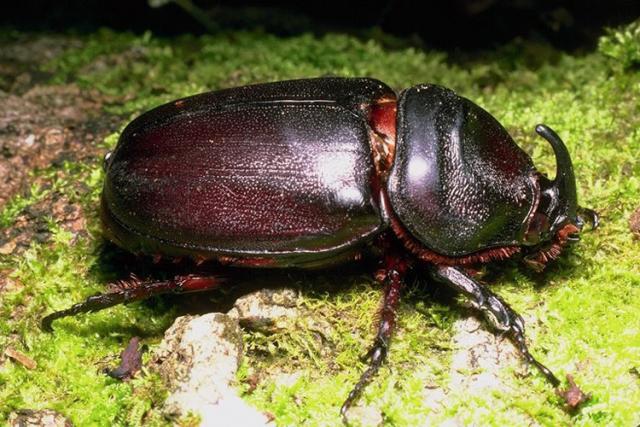 Кто такие насекомые?
Насекомые- это животные, у
которого три пары ножек( то есть всего шесть) и  тело четко делится на три части:
голову, грудь, брюшко.
Зачем насекомому усики?
Усики у насекомого- это органы чувств , которыми оно воспринимает запахи и 
различает вкус. Чем усики длиннее , тем они чувствительнее . Некоторые
Насекомые ощупывают усиками как мы пальцами,
окружающие предметы.
Бабочки
Бабочки наиболее легко распознаваемы. Их крылья, в отличие от большинства насекомых имеют характерную форму, они красочны и непрозрачны. Бабочки знакомы каждому и невероятно популярны.  Бабочки не кусают, не жалят, не являются носителями болезней, а также не наносят серьезного ущерба (во взрослой форме).
Как из гусеницы получается бабочка?
1.Бабочка откладывает яйца на те растения, которые едят молодые гусеницы.
4. Эта масса медленно формируется в бабочку . Когда бабочка вылезает из куколки, крылья у нее мягкие и сморщенные.Но они  быстро высыхают на солнце.
2.Молодая гусеница много ест и очень быстро растет.
 
3.Гусеница становится куколкой: она ткет себе твердый кокон, внутри которого ее тело превращается в кашеобразную массу.
Кузнечики
Кузнечик – насекомое, один из самых распространенных представителей отряда прямокрылых. К этому семейству относятся и сверчки, и саранча .
Богомолы
Богомол  крупное хищное насекомое с хорошо приспособленными для хватания пищи передними конечностями.
Стрекозы
Стрекозы — отряд хищных, хорошо летающих насекомых. Крупные с подвижной головой, большими глазами, короткими усиками, четырьмя прозрачными крыльями с густой сетью жилок и удлинённым стройным брюшком
Жуки
Жуки- это самая многочис-
ленная группа насекомых.
Они распространены по всему
шару , включая пустыни и 
влажные тропические леса.
У жуков мощный грызущий
ротовой аппарат. Едят они практически все- и растительный, и животный
корм.
Мухи
Му́хи— род насекомых , повсеместно
 распространенная, являющаяся переносчиком возбудителей холеры, дизентерии, брюшного тифа.
Пчелы
В основе жизни пчел лежит общественный образ жизни. Одна особь жить не может. Пчелы живут только семьями. Пчелы
опыляют растения.
Осы
Осы устраивают гнезда в домах, хозяйственных постройках, всюду на участке, при этом строго охраняют свою территорию. Даже за случайное вторжение к ним можно получить множество болезненных укусов. А сколько слез и разочарования бывает у малышей, столкнувшихся с осами!.
Шмели
Шмели – очень полезные насекомые. Но к сожалению, их становится всё меньше и меньше. Шмелей надо беречь и создавать им необходимые условия, чтобы в вашем саду с самой ранней весны летали эти труженики - отличные опылители растений.  Природа наградила этих ярких, красивых насекомых более длинным хоботком, чем у пчёл, поэтому они способны опылять растения, которые не могут опылять медоносные пчёлы, например, красный клевер.
Муравьи
Муравьи оказывают огромное влияние на окружающий мир.
Известно, что муравьи улучшают плодородие почвы. Сооружая и постоянно перестраивая муравейник, они перемешивают почву, доставляя воздух и влагу к корням растений.
Подведение итогов.
1.Кто такие насекомые?
2.Сколько ножек у насекомых?
3.На сколько частей разделено тело насекомого?
4.Зачем насекомому усики?
5.Каких насекомых ты знаешь?
Используемый материал.
1. ages.yandex.ru.
2. http://www.mir-babochek.ru/.
3. http://travel-siberia.ru/.
4. http://www.astrades.ee/osy.htm.

5. http://mirzhivotnih.ru/ca.
6.Большая детская энциклопедия.